Bien démarrer avec Raspberry Pi Et les Cognitive Services
Aymeric Weinbach
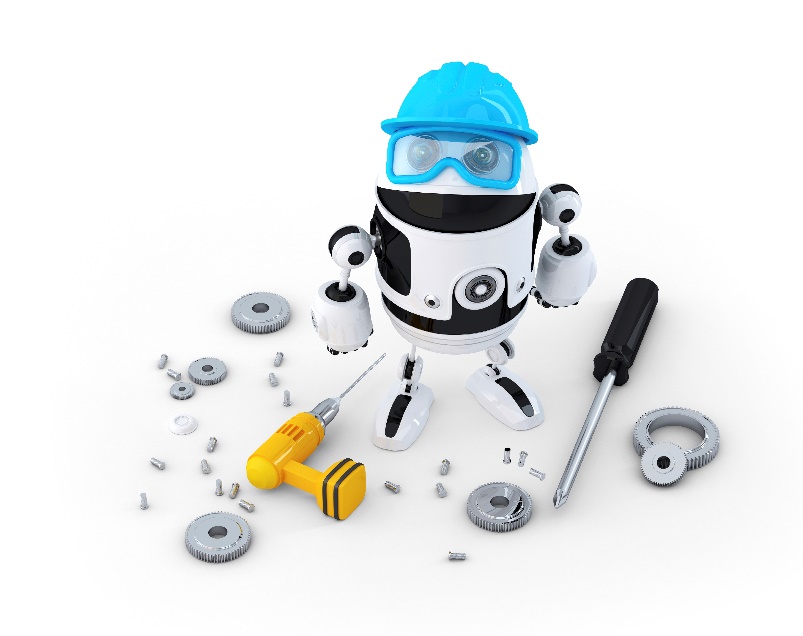 DEVCON #4
Meet the Team
Aymeric Weinbach
@aymericw
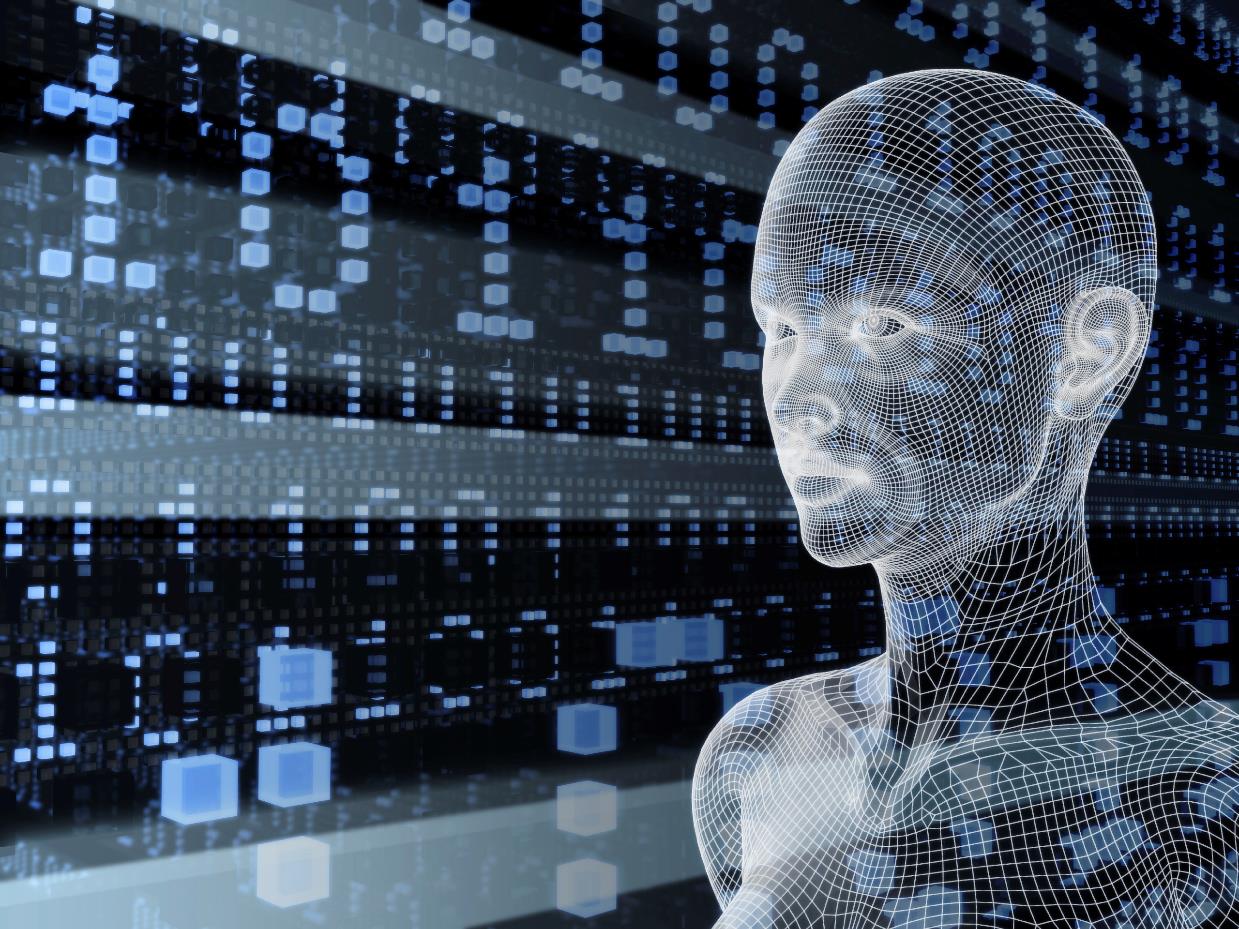 Microsoft Cognitive Services
Vision
From faces to feelings, allow your apps to understand images and video
Speech
Hear and speak to your users by filtering noise, identifying speakers, and understanding intent
Cognitive Services
Give your solutions a human side
Language
Process text and learn how to recognize what users want
Knowledge
Tap into rich knowledge amassed from the web, academia, or your own data
Search
Access billions of web pages, images, videos, and news with the power of Bing APIs
[Speaker Notes: What are Cognitive Services? Microsoft Cognitive Services are a new collection of intelligence and knowledge APIs that enable developers to ultimately build smarter apps.]
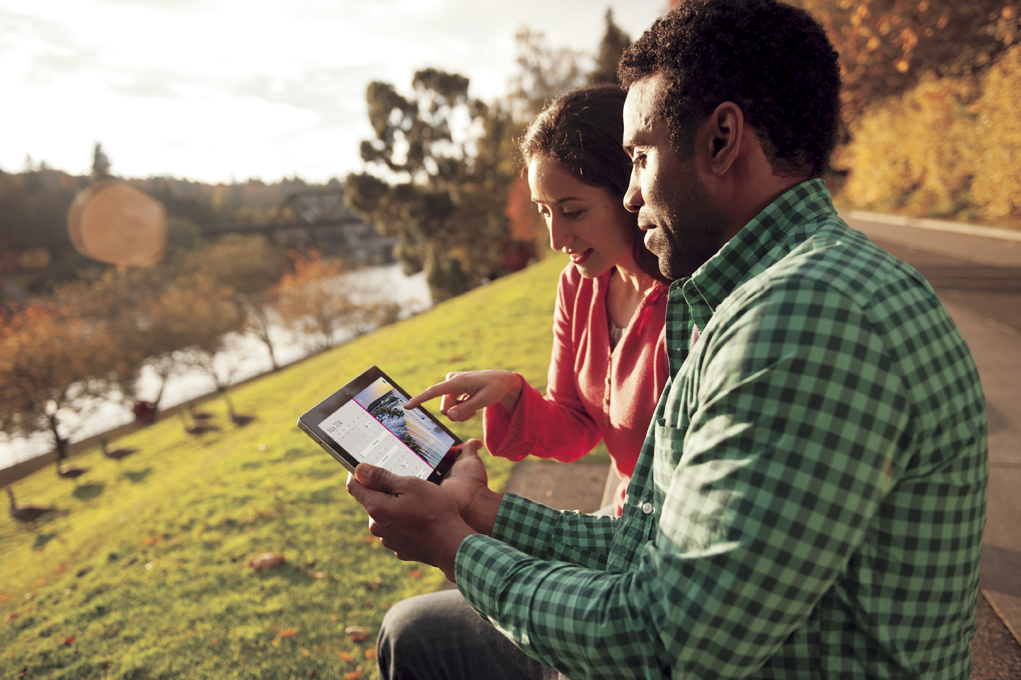 Smarter Raspberry Pi with Cognitive Services
VISION
SPEECH
LANGUAGE
KNOWLEDGE
SEARCH
Recognize people and things
Give me directions to El Gaucho
Play today’s Daily Show
Show me the top economics 
journals
Search for ‘cute kittens’
Computer vision
Speech-to-text and text-to-speech service
Natural language processing
Knowledge exploration service
Bing search
microsoft.com/cognitive
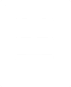 Language
Knowledge
Search
Speech
Vision
Text Analytics
Bing Spell Check
Custom Recognition
Academic Knowledge
Bing 
News Search
Bing 
Web Search
Computer Vision
Content Moderator
Video
Face
Recommendations
Emotion
QnA Maker
Linguistic Analysis
WebLM
Translator
Bing 
Image Search
Speaker Recognition
Bing 
Autosuggest
Entity Linking
Language Understanding
Speech
Knowledge Exploration
Bing 
Video Search
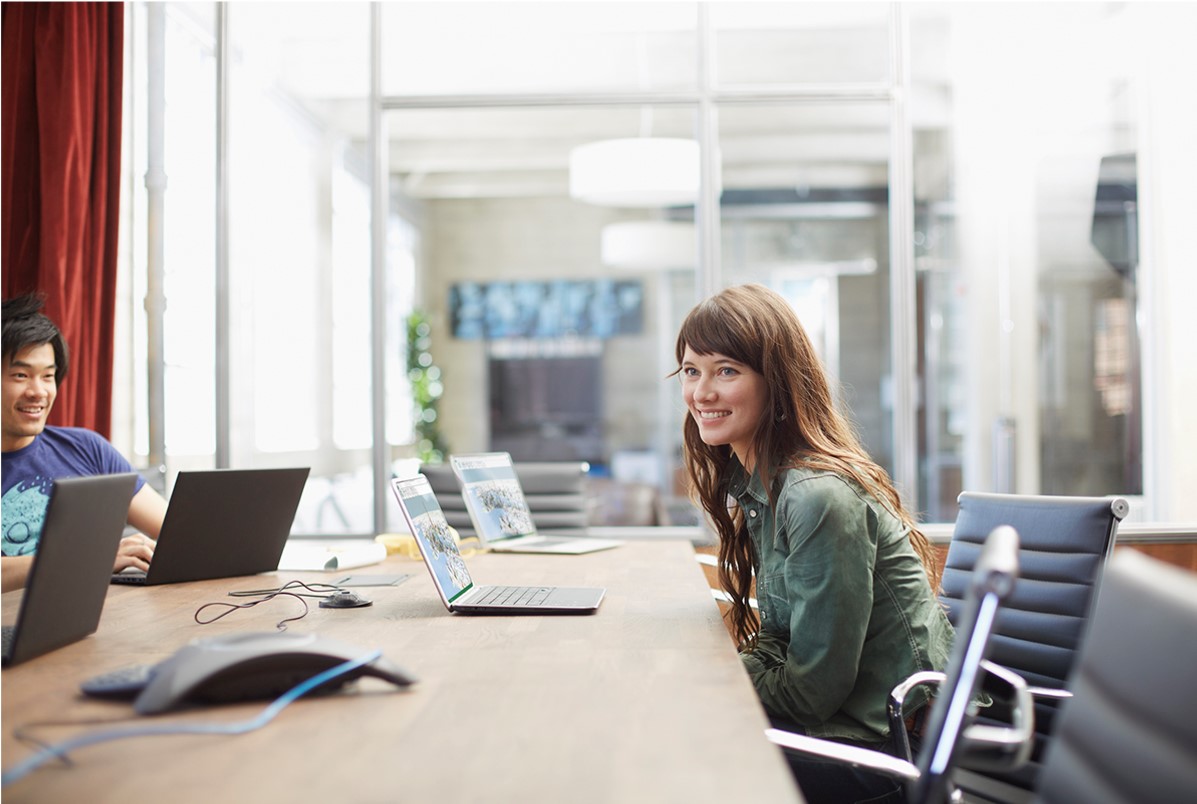 Why Microsoft Cognitive Services?
Easy
Flexible
Tested
Integrate into the language and platform of your choice
Breadth of offerings helps you find the right API for your app
Roll your own with REST APIs
Simple to add: just a few lines of code required
Built by experts in their field from Microsoft Research, Bing, and Azure Machine Learning
Quality documentation, sample code, and community support
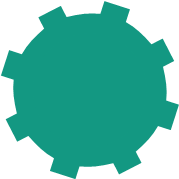 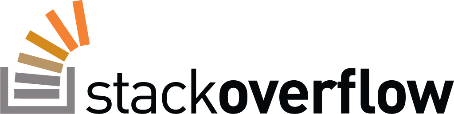 GET A KEY
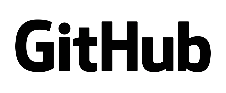 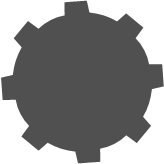 BUILD
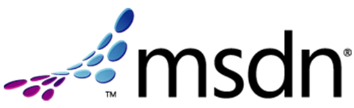 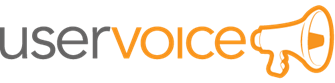 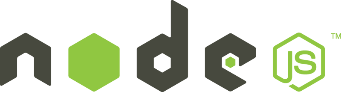 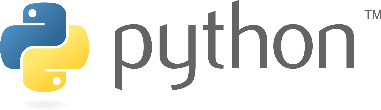 Analyze image
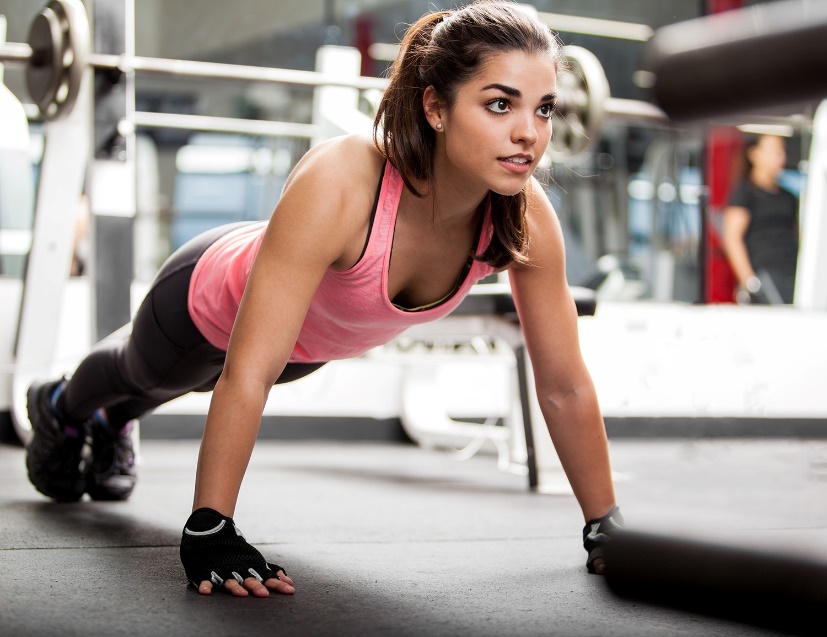 Vision APIs
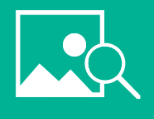 Analyze an Image – Understand content and features within an image for a growing set of categorization
Wide range of concepts from cat to fireworks

OCR – Detect and recognize words within photos or scanned documents

Generate Thumbnail – Scale and crop an image, while retaining key content

Powers Bing Image search and OneDrive.com Photos
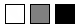 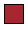 OCR
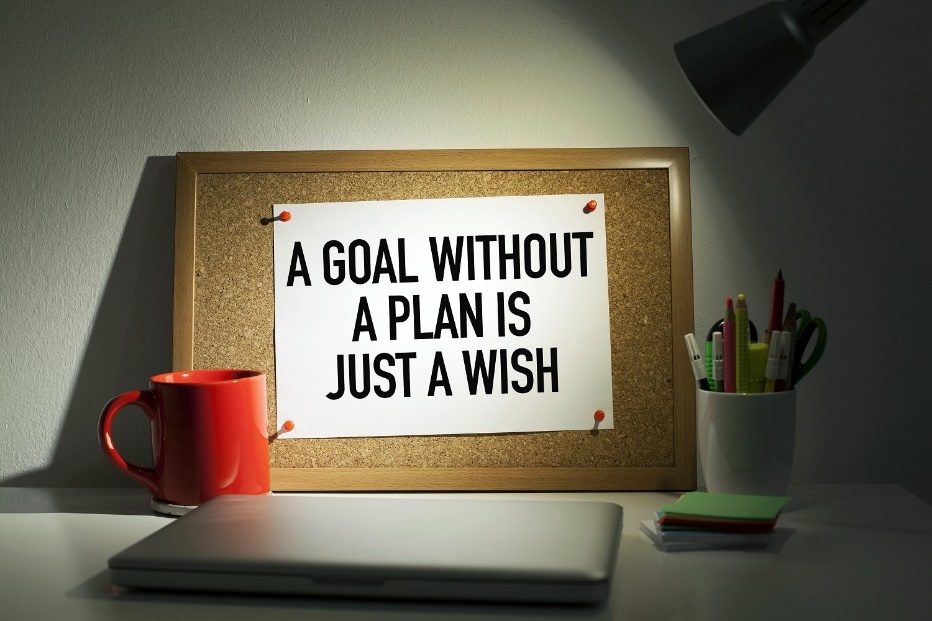 Recognized text:
A GOAL WITHOUT
A PLAN IS
JUST A WISH
Smart thumbnail
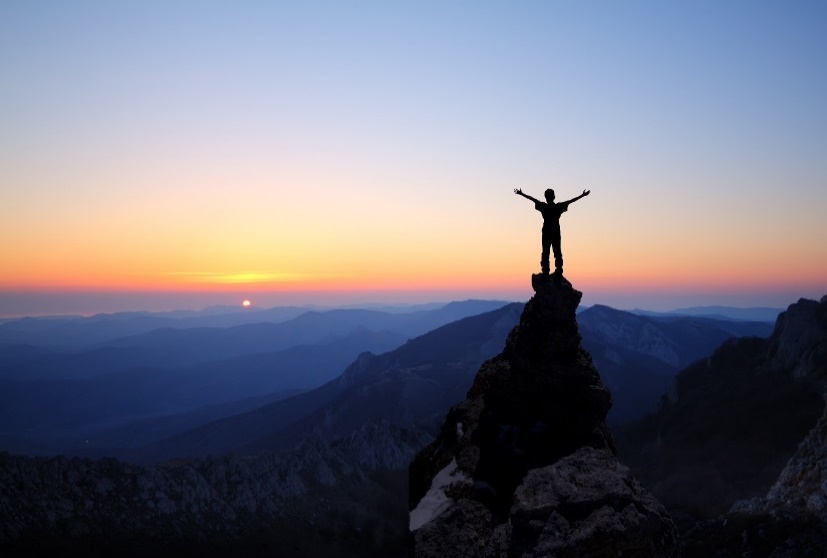 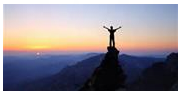 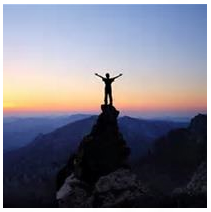 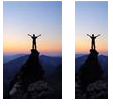 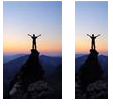 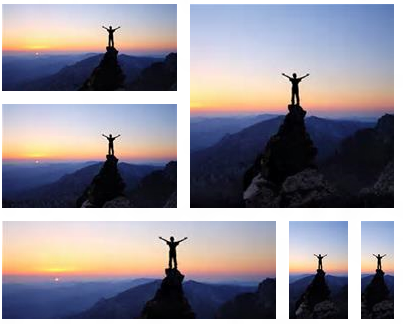 [Speaker Notes: Examples – Useful for moderating UGC]
Identity
Detection Result
He is Chao Wang…
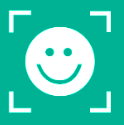 Face APIs
Face Rectangle – width; height; left; top
Attributes:
Age – 31
Gender – Male
Face Landmarks –pupil, nose, mouth
Face Detection – Detects faces and their attributes within an image

Face Verification – Check if two faces belong to the same person

Similar Face Searching – Find similar faces within a set of images

Face Grouping – Organize many faces into groups

Face Identification – Search which person a face belongs to

Models used to power Microsoft Skype & Windows Hello
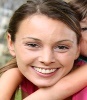 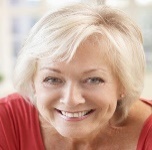 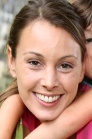 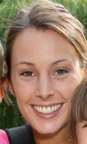 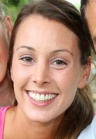 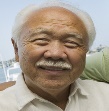 Grouping
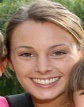 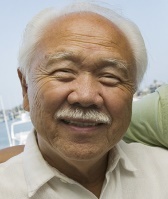 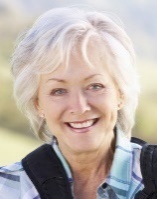 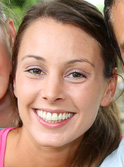 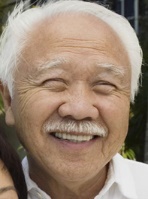 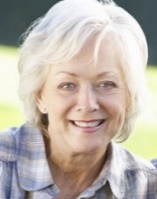 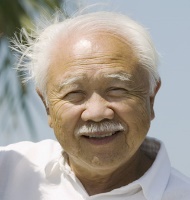 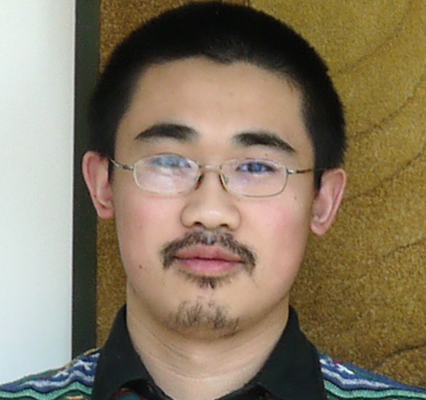 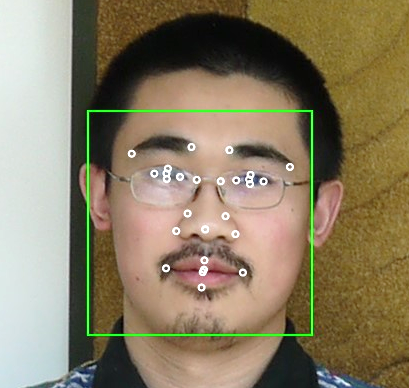 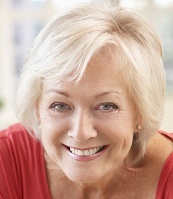 RECOGNITION
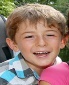 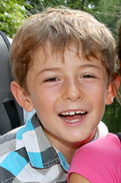 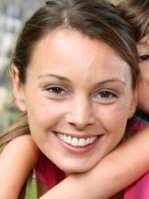 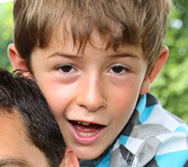 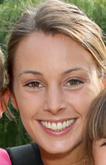 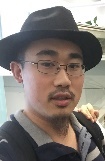 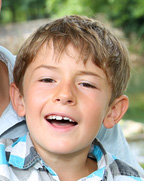 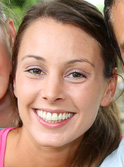 Natalie Huber
DETECTION
ATTRIBUTES
IDENTIFY
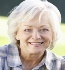 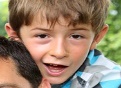 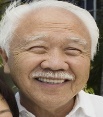 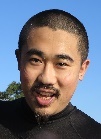 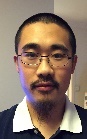 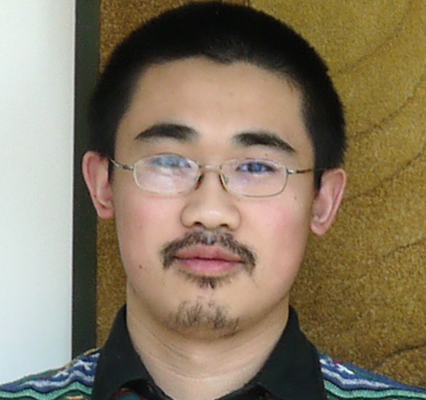 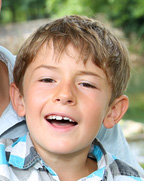 NEW INPUTIMAGE
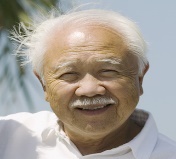 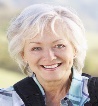 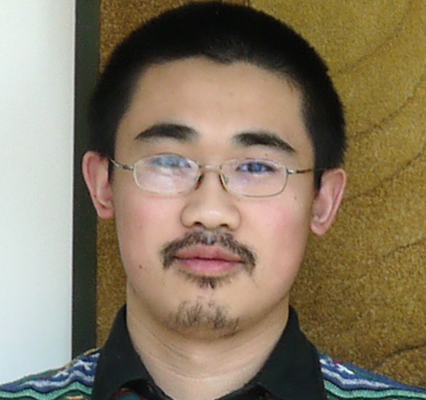 Chao Wang
COLLEAGUES
INPUTIMAGE
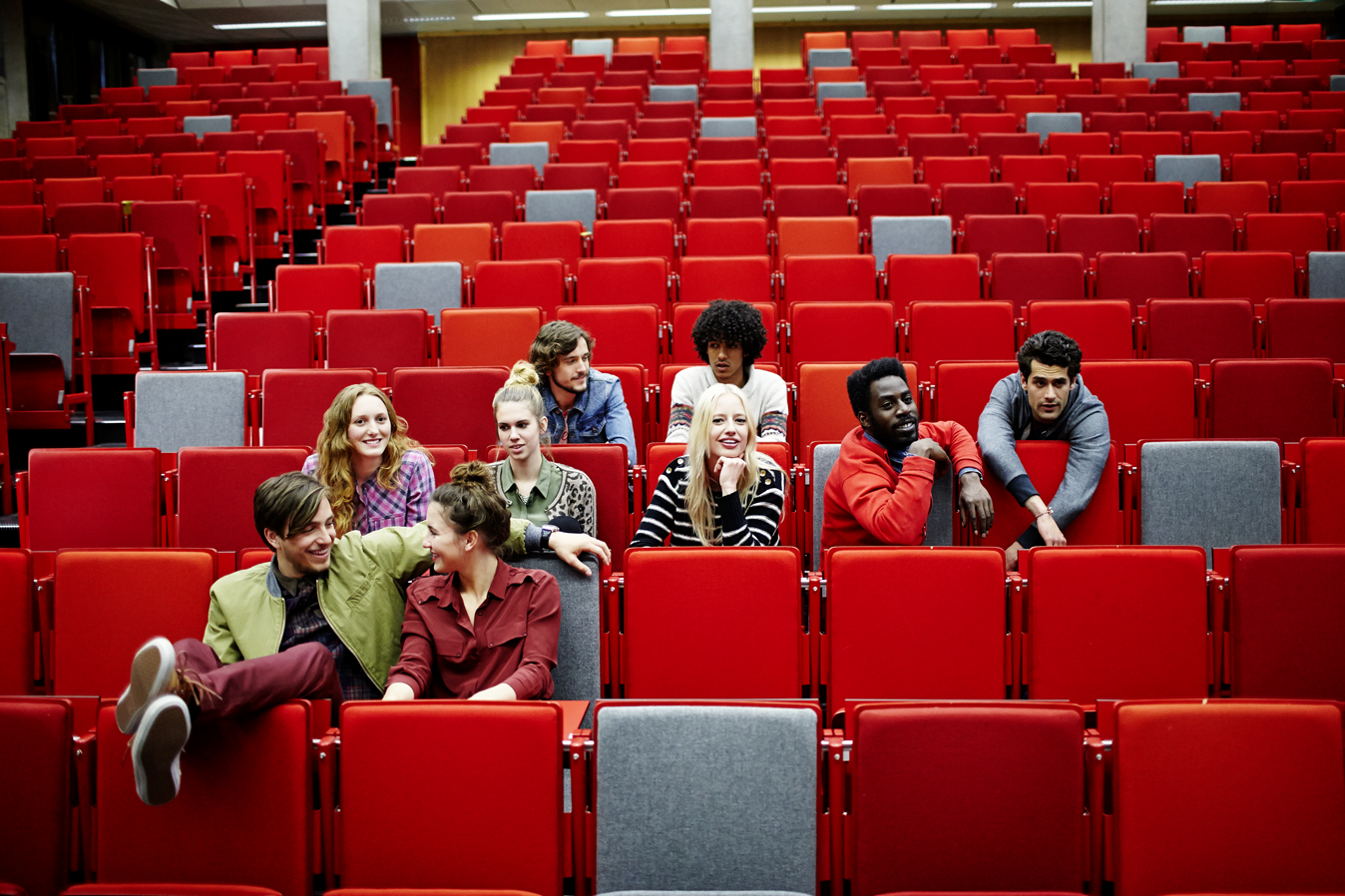 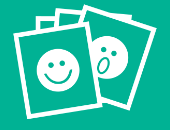 Emotion APIs
Identifies emotions based on expressions that psychologic research identifies as universal: Happiness, Surprise, Sadness, Anger, Fear, and Disgust

Has been trained to identify emotions in-the-wild.

A solution for analyzing individual responses to media and products, to crowd analytics, and to enhanced personalization

Get insights into how your users react to content and experiences

Track facial expressions for multiple users over time.
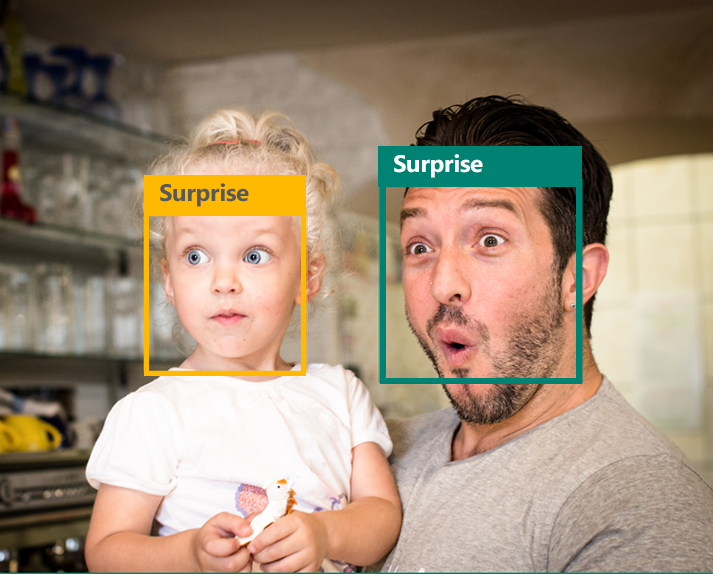 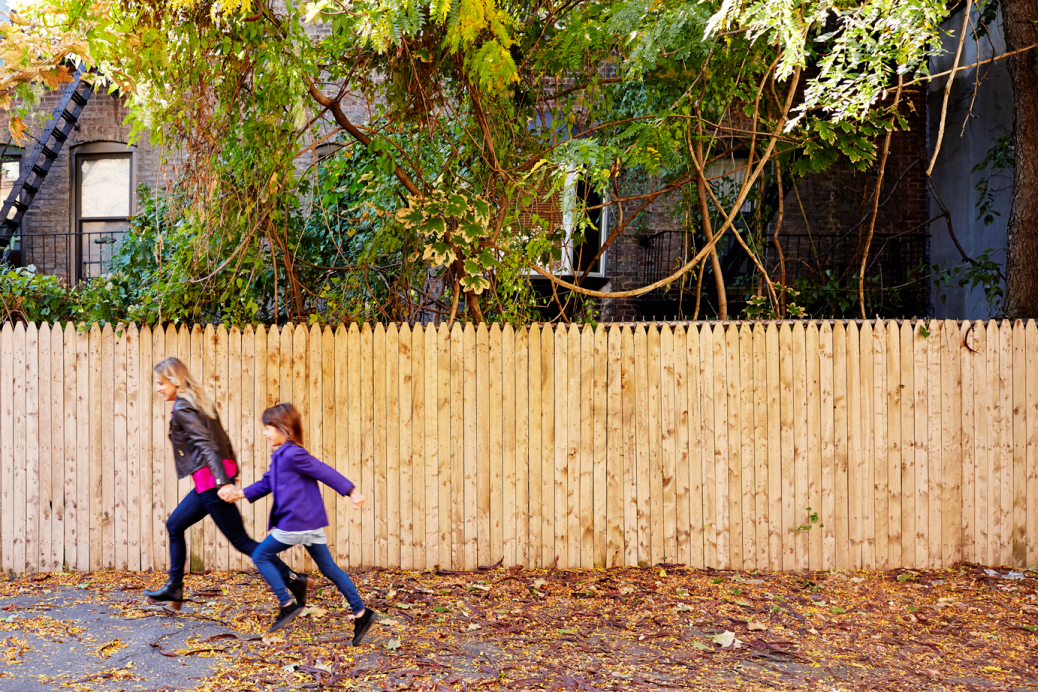 Video APIs
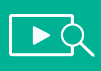 Stabilization – Smooth and stabilize shaky video

Face Detection and Tracking – Detect and track faces in videos

Motion Detection – Detect when motion occurs
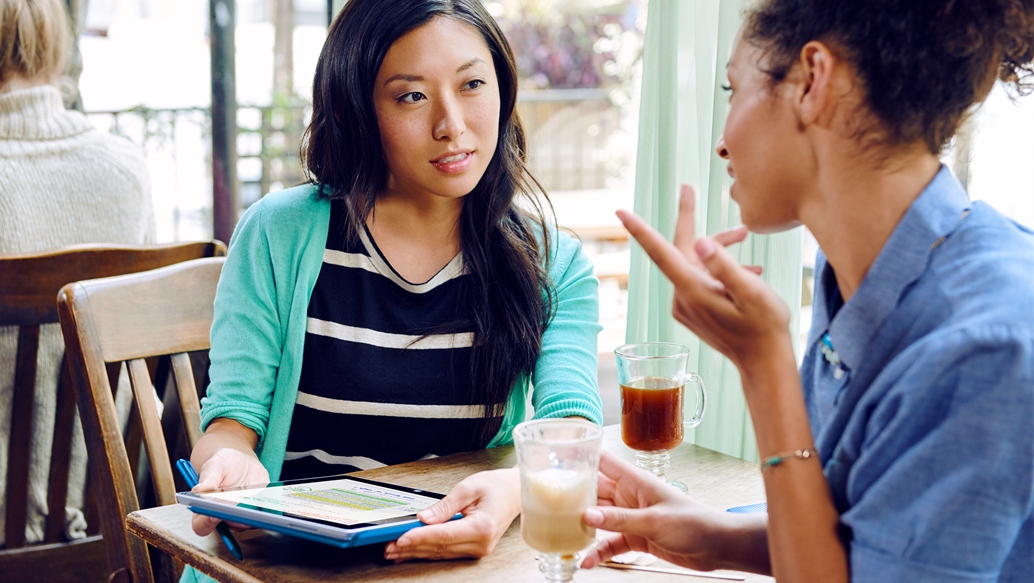 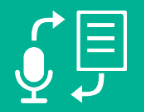 Speech APIs
State of the art algorithms to process spoken language

Voice Recognition – Converts spoken audio to text
Support for 18 languages (28 locales)

Voice Output – Synthesize audio from Text 
Support for 9 languages (17 locales)

Powered by Bing, which is the same backend for Xbox and Cortana on Windows Phone 8.1 and Windows 10
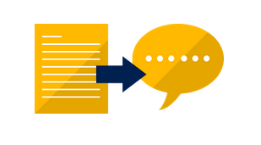 "450 sixth St in San Francisco."
"For 50 six St San Francisco."
"456th St San Francisco."
450 6th St. San Francisco
Convert spoken audio to text
Convert audio to intent
Convert text to spoken audio
Speech 
Recognition
Speech Intent Recognition
Text to Speech Conversion
Choisir un Os
Raspbian 
Windows 10 IoT
Windows 10 IoT
UWP app en C# 
Environnement de Dev Visual Studio
Deploy avec Visual Studio
Raspbian
Télécharger et coller une image sur raspberry pi
Sdk C#
Cognitive Vision
DotNetCore: https://github.com/Microsoft/Cognitive-Vision-DotNetCore
Sdk Python
Vision Apihttps://github.com/Microsoft/Cognitive-Vision-Python
Face Apihttps://github.com/Microsoft/Cognitive-Face-Python 
Emotion Apihttps://github.com/Microsoft/Cognitive-Emotion-Python 
Luis https://github.com/Microsoft/Cognitive-LUIS-Python 
Speaker Recognitionhttps://github.com/Microsoft/Cognitive-SpeakerRecognition-Python
Sdk Node.js
Unofficial Sdk par Josh Balfour : https://github.com/joshbalfour/node-cognitive-services
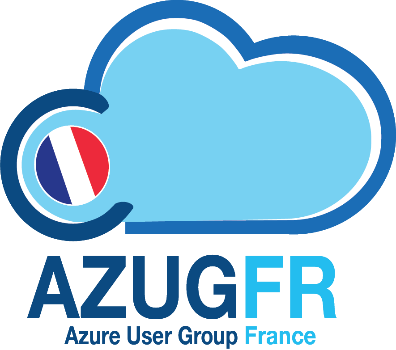 Nous suivre
Facebook
LinkedIn
facebook.com/groups/azugfr/
Linkedin.com/inspirasign
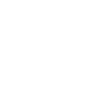 Twitter
Web
twitter.com/AZUGFR
www.azug.fr
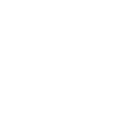 Meetup
meetup.com/AZUG-FR/
Merci
d’être venus
A bientôt !